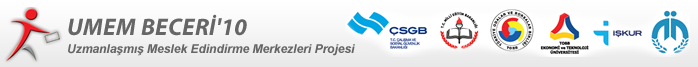 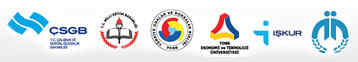 Skills’10 ProjectSpecialized Vocational Training CentersProject(UMEM Beceri’10)
Ankara
June 22, 2015
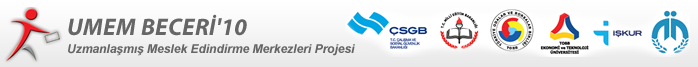 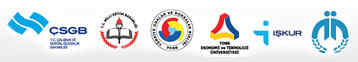 Framework
Skills development for economic development
Unskilled workforce as a major problem in Turkey
Important role for the private sector
UMEM Skills’10 Project
Conclusions
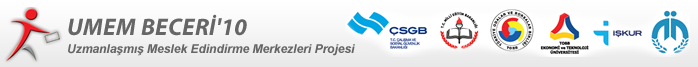 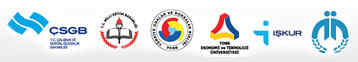 Skills Development
Skills development for economic development
Unskilled workforce as a major problem in Turkey
Important role for the private sector
UMEM Skills’10 Project
Conclusions
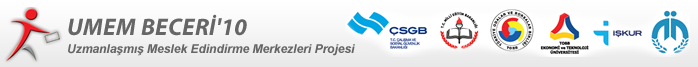 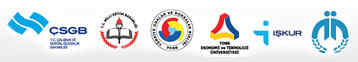 Skills Development
Improvement of the vocational education system:
improves human capital and productivity
reduces skills mismatches in the labor market
increases competitiveness of the economy
reduces unemployment and poverty
promotes economic growth
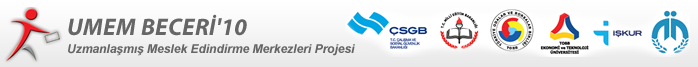 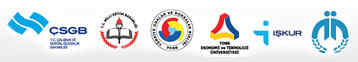 Unskilled Workforce in Turkey
Skills development for economic development
Unskilled workforce as a major problem in Turkey
Important role for the private sector
UMEM Skills’10 Project
Conclusions
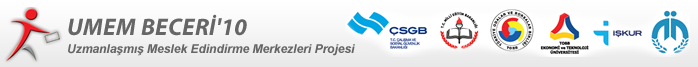 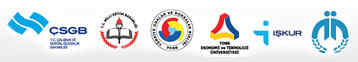 Unskilled Workforce in Turkey
3,4 million unemployed people in December 2008 (14 % of the workforce)

Skills mismatch due to low-skilled work force
One of the main reasons behind unemployment
Firms have difficulties in hiring qualified staff
The global financial crisis exacerbated the situation
Mostly unskilled people lost their jobs
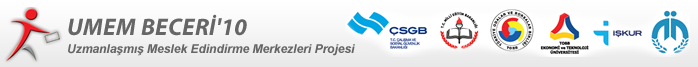 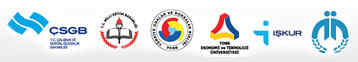 Role of the Private Sector
Skills development for economic development
Unskilled workforce as a major problem in Turkey
Important role for the private sector
UMEM Skills’10 Project
Conclusions
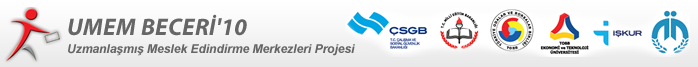 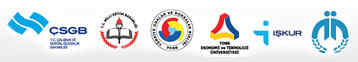 Role of the Private Sector
Two sides of the unemployment problem
Unemployed people do not satisfy the requirements of firms, due to their low skills.
Although there are vacancies, firms can not find qualified candidates in the labor market.
The private sector organizations can contribute to reduce these mismatches
Taking an active role in the vocational training system
Serving as a mediator between firms and job seekers
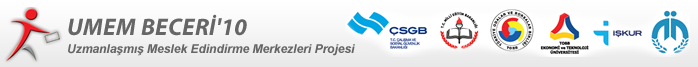 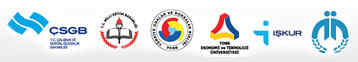 UMEM Skills’10
Skills development for economic development
Unskilled workforce as a major problem in Turkey
Important role for the private sector
UMEM Skills’10 Project
Conclusions
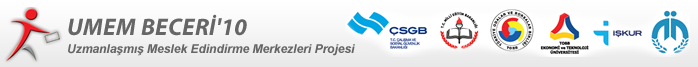 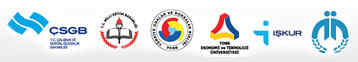 UMEM Skills’10
Why Skills’10 is Different?
A unique example of Public-Private-University Partnership
Ministry of National Education
Ministry of Labour and Social Security
İŞKUR – National Employment Agency
TOBB
TOBB University of Economics and Technology
[Speaker Notes: In our project, which we denote as UMEM Skills’10, we deal with this two-sided unemployment problem.
In this project, we design courses for unemployed people. However, for the first time, these courses are designed according to the needs of the private sector.]
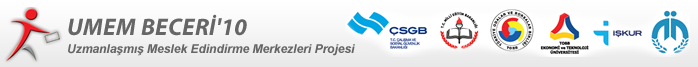 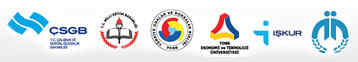 UMEM Skills’10
Why Skills’10 is Different?
Local Labor Market Analyses are being conducted for the  first time in Turkey
Face to face surveys;  8000 companies
In the new design, private sector is located at the center of the Vocational Training system through the Chambers of Industry and Commerce
Courses for the unemployed are designed according to the  requirements of the private sector, to increase their employment opportunities.
[Speaker Notes: In the beginning, we have conducted a Vocational Training Needs Analysis in industrialized cities of Turkey, and we have identified the requirements of 8000 firms. Then, according to the results, we opened courses in the areas most demanded by firms. 

In this system, private sector is at the center of the Vocational Training System in Turkey. Courses are planned according to the demands of firms, and the Chambers of Industry and Commerce take an active role in management of these courses.]
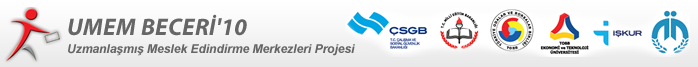 UMEM Skills’10
Flexible Project
Firms get involved in the creation of the course curriculum
Firms can choose the trainees they want to employ
Firms’ own foremen can act as trainers in the courses
Firms can observe trainees during the whole process
Firms can provide in-house trainings
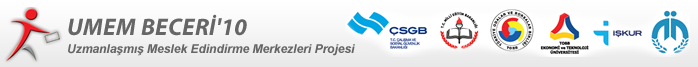 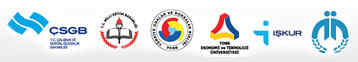 UMEM Skills’10
UMEM Skills’10 Activities
Strengthening the Infrastructure
Renewal of the equipment, Revision of the curricula, Training of the trainers
Labor Market Needs Analysis
20 cities selected as pilot, Capacity building for the remaining cities
Matching the trainees with the firms 
Selection of the trainees, Matching the trainees with the firms
Implementation of the courses 
Internships provided for successful trainees, Job placement for successful interns
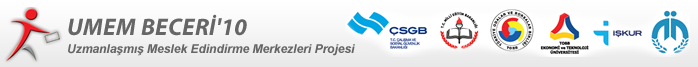 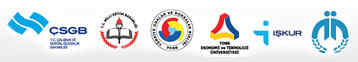 UMEM Skills’10
Process
Demand for skilled labor
Supply of skilled labor (applicants for training courses)
Matching trainees and firms
Theoretical and Practical Training
Job Placement
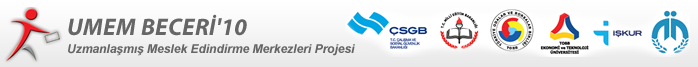 UMEM Skills’10
Process in Detail
Course identification according to the demands and curriculum revision
Course announcements and application collection
Determination of the trainees according to the interviews
Initialization of the courses - Evaluation of the courses
Initialization of the internships  - (in the factories – full time)
Evaluation of the internships (will be evaluated by the employer)
Employment of the Successful Trainees
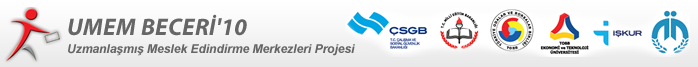 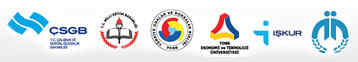 UMEM Skills’10
Achievements-1
In all 81 cities, 100 million TL (app. 57 million USD*) is invested on the infrastructure of  140 vocational high schools.
Local Course Management councils were established
The instructors of these schools have been trained to train the unemployed.
In 20 provinces that constitute 80 % of the work force, Labor Market Needs Analyses are performed.
8.200 firms are surveyed, their requirements concerning their employees and vacant positions are detected.
*Expenditure is converted into dollars using the average annual exchange rate for 2011 which is published by CBRT
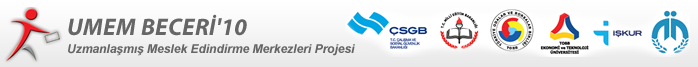 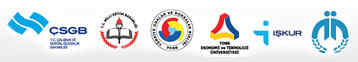 UMEM Skills’10
Achievements-2
In 8.200 firms, the demand for intern positions are also identified.
Analysis results were shared with public by meetings in 20 provinces. Problems of labor market were discussed with industrial employers of 20 provinces.
Central Information System studies have been completed. The labor demands can be collected through this system. (www.beceri.org.tr)
Advertisement activities (posters, brochures, TV programmes, etc.)
A 7/24 call center was established in order to respond to informational inquiries.

	Result: Successful trainees are getting their certificates.
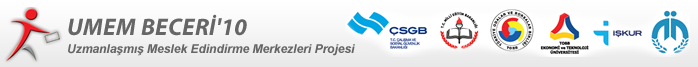 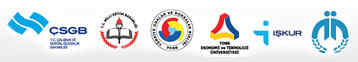 UMEM Skills’10
New Governance Mechanism
“Course management” structure:
Empowering local stakeholders
Retrieving the labor market information
Deciding the courses to be opened
Modifying curricula according to local needs
Selecting suitable candidates for the courses
Quality assurance for the courses
Matching local unemployed with local firms
Forcing them to work together
Local MoNE representative
Local İŞKUR representative
Local Chamber representative
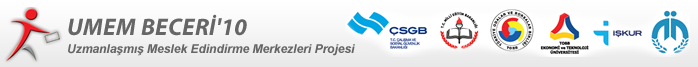 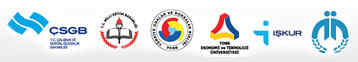 UMEM Skills’10
Current Situation
As of 31.12.2014;
6.750 courses and 10.400 intenship programs have been opened for 170 thousand trainees.
At the moment 8.810 people are being trained.
The  successful people are being employed.

7.762 firms have demanded 110 thousand interns so far.
More than 100 thousand employed people.
Source: Skills’10 Administration System
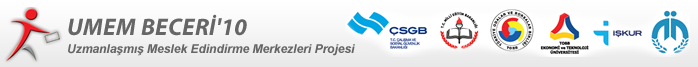 UMEM Skills’10
Profile of the Course Participants
Source: Skills’10 Administration System
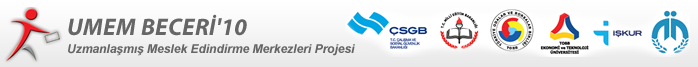 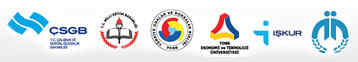 Conclusions
Skills development for economic development
Unskilled workforce as a major problem in Turkey
Important role for the private sector
UMEM Skills’10 Project
Conclusions
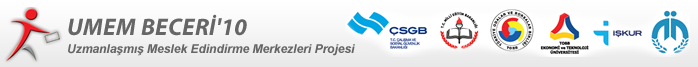 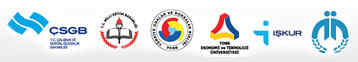 Conclusions
Skills development is essential for economic development
Skills development can be seen as a next step for Millennium Development Goals
Improving human capital beyond primary education
Creating equal opportunity for men and women
Private sector should have a key role in the skills development process
Skills’10 Project seems as a successful start for Public-Private Sector Partnership (PPP) in vocational education and training
Empowering local stakeholders, while forcing them to work together is a key success factor